Digitalni bonton
Nika, 8. b
1. Dođi na vrijeme
prijavite se na predavanje 5-10 minuta ranije kako biste bili sigurni da ste povezani
bolje prije nego kasnije 
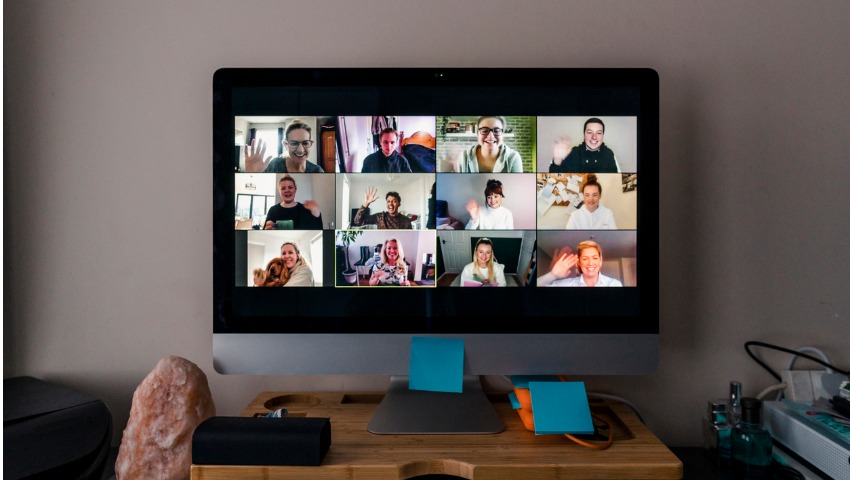 2. isključite mikrofon osim ako ne razgovarate
teško je čuti zbog pozadinske buke
bolja je internetska veza
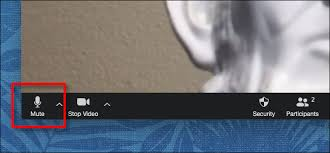 3. Ostanite fokusirani na predavanje
nemojte jesti, igrati igrice ili dopisivati se
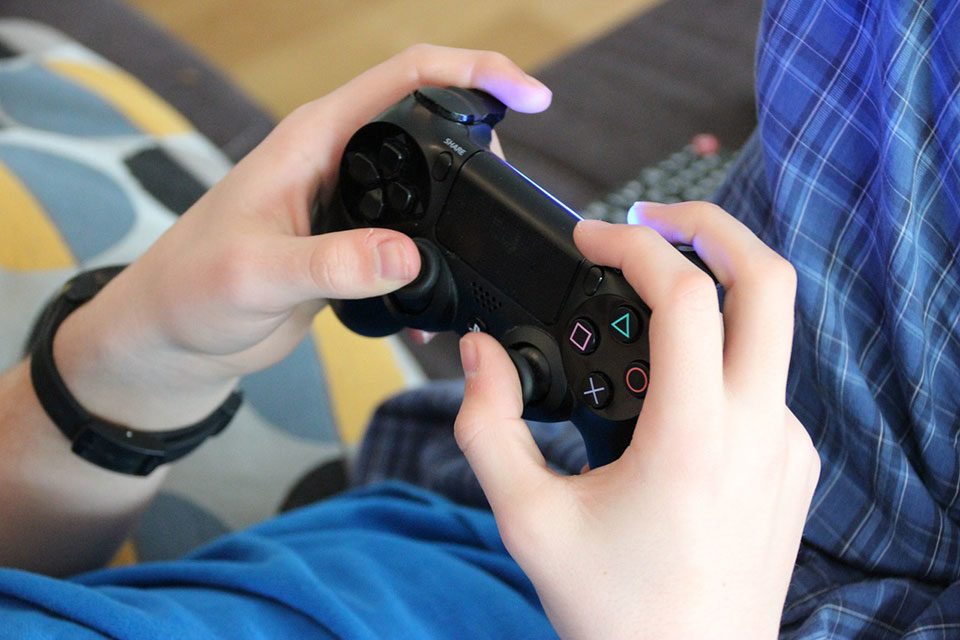 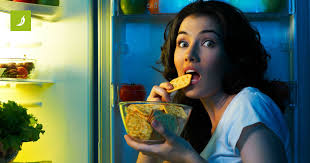 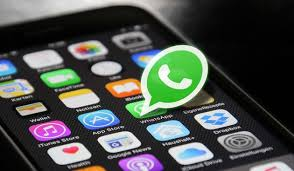 4. Dizanje ruke
digni ruku kad imaš pitanje ili napiši pitanje u chat
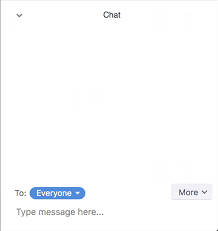 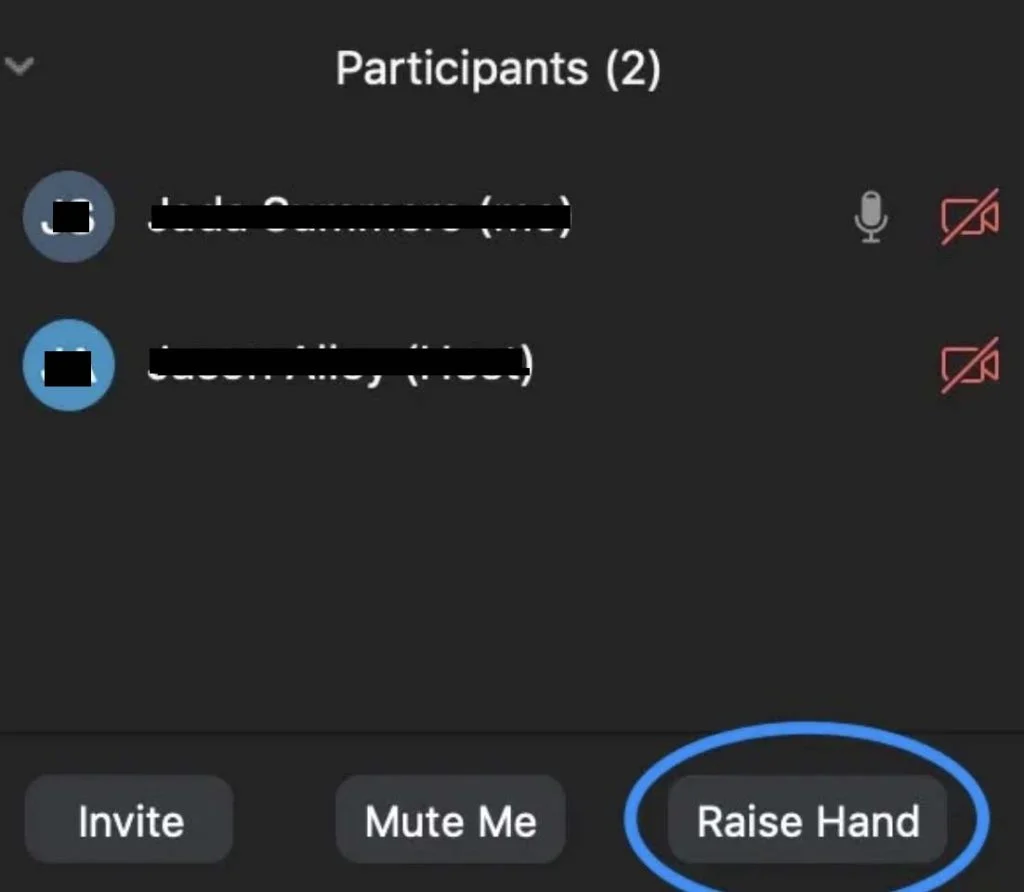 5. Odjeća i jezik
koristite prikladnu odjeću i jezik na kameri
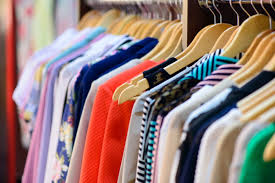 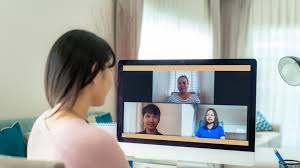 6. Smještaj
pronađi neko prikladno mjesto u kojem možeš biti na nastavi (nemoj biti u kupaonici)
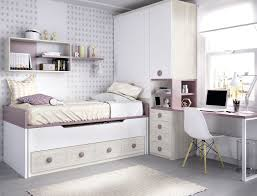 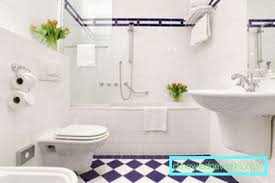 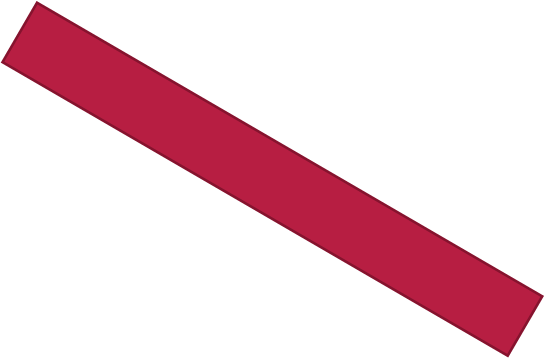 Hvala na pažnji! 